Simpson’s rule
Simpson’s 1/3rd rule
Trapezoidal rule was based on approximating the integrand by a first order polynomial, and then integrating the polynomial in the interval of integration.  Simpson’s 1/3rd rule is an extension of Trapezoidal rule where the integrand is approximated by a second order polynomial.
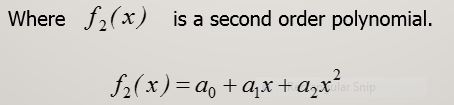 Simpson’s 1/3rd Rule
Simpson’s 1/3rd Rule
If n intervals are even in number than Simpson’s 1/3rd rule will be
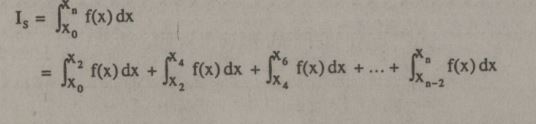 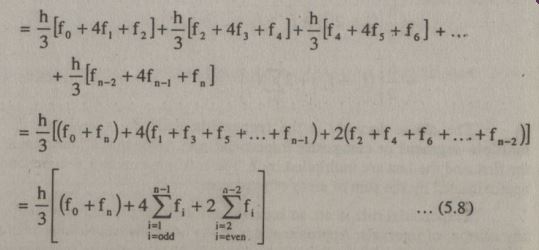 Simpson’s 1/3rd Rule
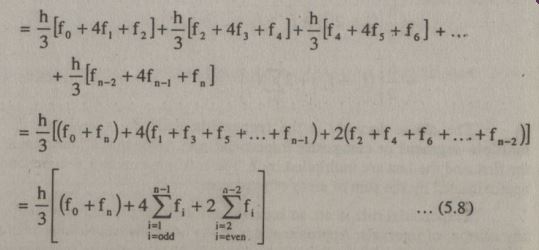 Combination of Trapezoidal and Simpson’s 1/3rd Rule
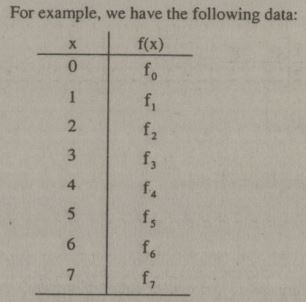 Combination of Trapezoidal and Simpson’s 1/3rd Rule
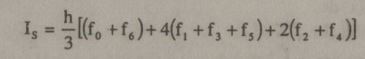 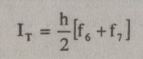 [Speaker Notes: I=IS+IT]
Simpson’s 3/8th Rule
Simpson’s 3/8th Rule
Example
Example
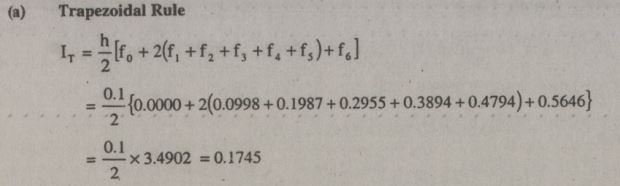 Example
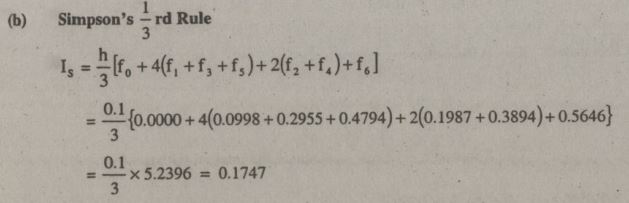 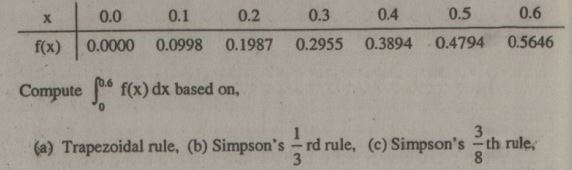 Example
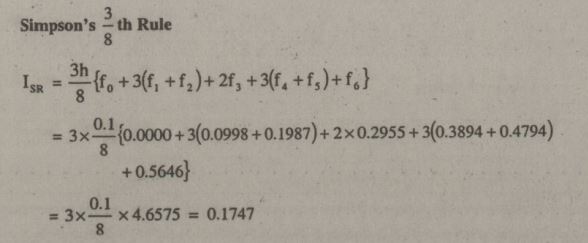 [Speaker Notes: =3h/8{(f0+3(f1+f2)+f3)+(f3+3(f4+f5)+f6)}
=3h/8{f0+3(f1+f2)+2f3+3(f4+f5)+f6}]
Example # 2
When function is given and n is known and h is not known
Then 
n=8, h=?
h=(b-a)/n  a=0 and b=2
h=(2-0)/8=0.25
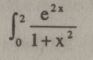 Example # 2
Example # 2